REPRODÜKTİF SÜRÜ SAĞLIĞI
Doç. Dr. Hatice Esra Çolakoğlu 
Ankara Üniversitesi Veteriner Fakültesi 
Doğum ve Jinekoloji Anabilim Dalı
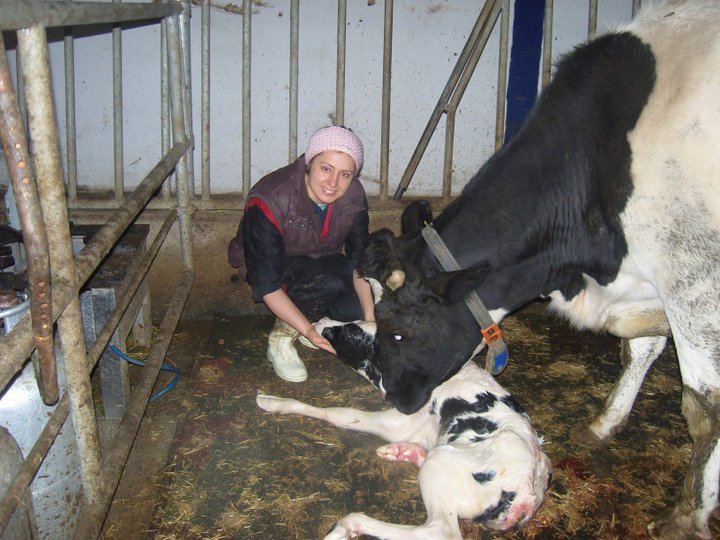 Ders programı
Reprodüktif sürü sağlığı nedir? Veteriner hekimin rolü 
Kayıt sistemleri ve sürü yönetim programları
Üreme etkinliği, fertilite parametreleri
Fertiliteyi etkileyen faktörler, gebelik kayıpları 
İneklerde sağlık ve beslenme durumu için parametre takibi
Kuru dönem ve yönetimi
Düve yönetimi ve sağlığı
Yeni doğan bakımı ve kolostrum 
Sıcaklık stresi 
Süt üretimi ve meme sağlığı
Koyun ve keçi işletmelerinde sürü sağlığı
Süt Sığırcılığı = Karlılık
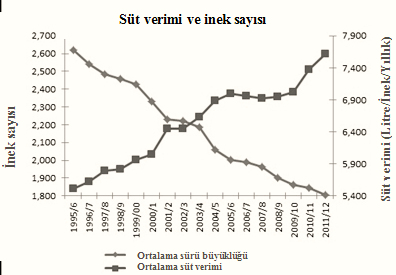 İnek sayısı
Süt verimi
Fertilite
Sürü sağlığı kontrol programı
Amacı ve kapsamı
Hayvan sağlığı ve hayvansal üretimin devamlılığını sağlamak, 
İşletmelerin sermayesi olacak olan hayvan varlığını yetiştirmek, 
Hayvan verimlerinin ideal seviyelerde olması = karlılığını artırmak,
Üretimin sürdürülebilirliğini sağlamak
Sürü sağlığı uygulaması sürüye özgüdür, her işletme farklıdır.
Yoğun izleme, veri toplama, analiz ve rapor edilmeyi gerektirir.
Hiçbir zaman sonlanmayan bir döngü şeklinde devam eder.
Bir süt sığırcılığı işletmesinde sürü yönetimi yavrunun doğumundan başlayıp, dana, düve ve inek oluncaya kadar ki aşamalarda yapılması gerekenleri kapsamaktadır.
İşletmelerde 
sürdürülebilir bir üretim
sağlıklı bir sürü
sürü sağlığı koruma protokolleri
Hayvan hastalıkları işletme karlılığını etkiler 
üretimde doğrudan maliyetler 
artan ölüm oranı, 
et, süt, yumurta veriminde azalma
dolaylı maliyetlere 
hastalık koruma ve kontrol önlemleri
Sürü sağlığı programlarının çok yüksek bir yatırım getirisi sağladığı gösterilmiştir. Bunun nedeni, hastalığın etkisinin azalması, genellikle yem veya işçilik gibi ek girdilere ihtiyaç duyulmadan üretim verimliliğini arttırmasıdır.
sürü sağlığı kontrol programlarının gerekliliği
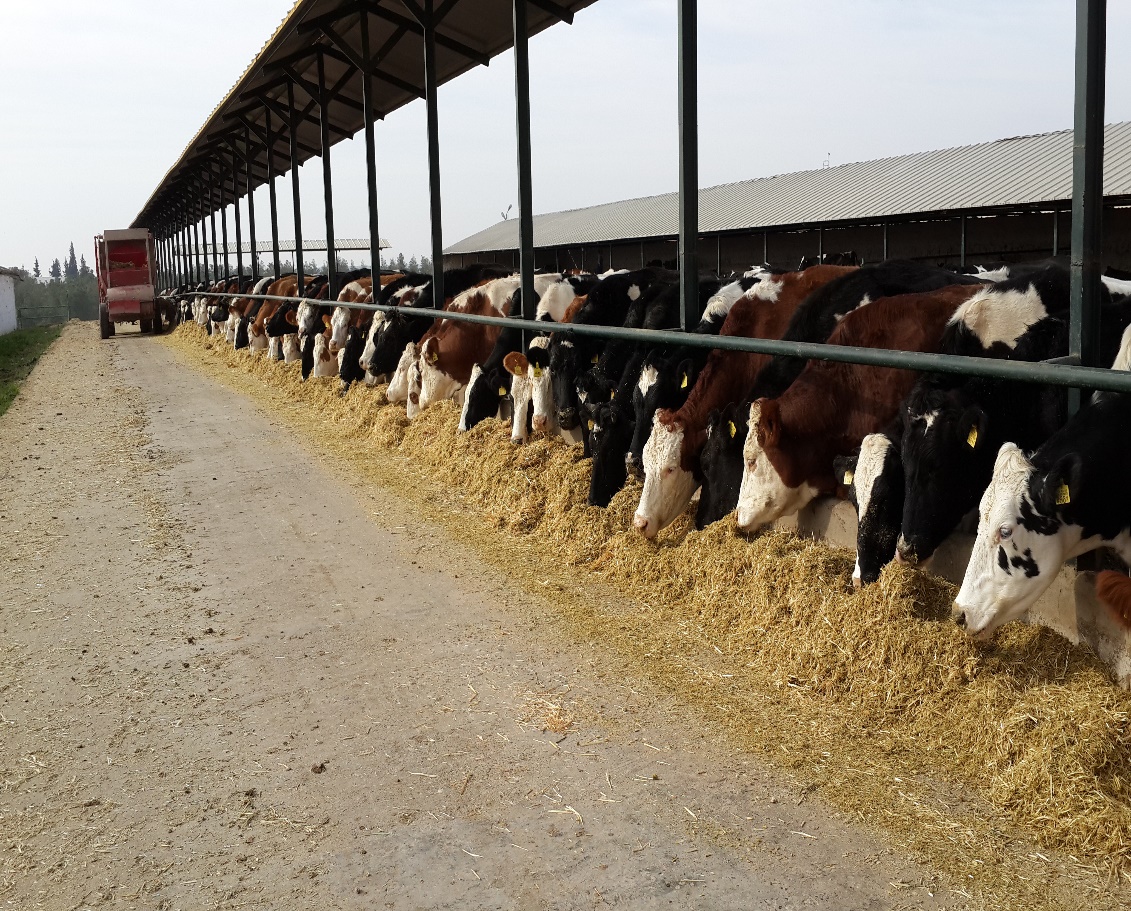 İnsan sağlığı
Hayvan sağlığı
Ekonomi
Çevre
Sürü sağlığı uygulaması ve sistemin yönetiminin 4 kategorisi
Reprodüktif sürü sağlığı kontrol programı
Mastitis kontrol programı
Hayvan besleme ve besleme yönetimi
Enfeksiyonlarla mücadele ve sürü direncinin arttırılması
Reprodüktif sürü sağlığının ekonomik yansımaları
Reprodüktif sürü sağlığında veteriner hekimin rolü
Gönüllü, tecrübeli çiftçi ve çalışanlar  
Yetenekli ve yetkili veteriner hekim
Döl verimi bir sığırcılık işletmesinde iyi bir ekonomik sonuç almada daima göz önünde tutulması gereken oldukça önemli bir faktördür. Döl verimi sürü yönetiminden büyük ölçüde etkilenir. İyi bir döl veriminin anlamı; daha yüksek günlük süt verimi, yıllara göre daha fazla buzağı üretimi, daha yüksek bir verim için daha fazla seleksiyon imkanı demektir 
Üreme gücü iyi olan bir sürüde bütün ineklerden her yıl birer yavru alınır. Ancak bir çok sürüde döl verimi düşük seviyededir. Uzun buzağılama aralıkları ve düşük döl tutma oranları bu durumun göstergesidir. Döl verim düşüklüğünün başlıca nedeni kötü sürü yönetimidir (Tümer, 2001).